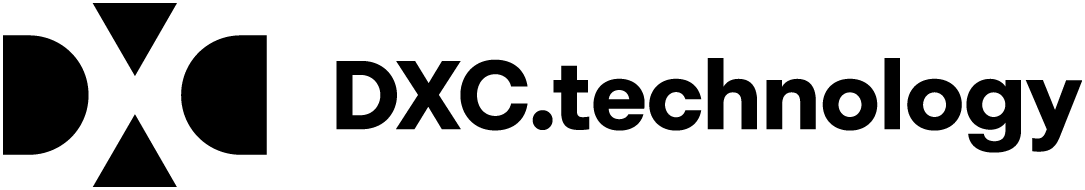 Cantara Storeroom Mobile Application
may 2019
Copyright © 2019 - Rinami Pty Ltd
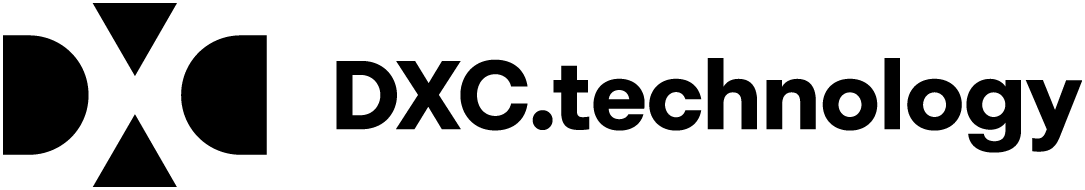 Copyright © 2019, Rinami Pty Ltd and/or its affiliates. All rights reserved. Oracle and Java are registered trademarks of Oracle and/or its affiliates. Other names may be trademarks of their respective owners.
This presentation is provided for information purposes only, and the contents hereof are subject to change without notice. This presentation is not warranted to be error-free, nor subject to any other warranties or conditions, whether expressed orally or implied in law, including implied warranties and conditions of merchantability or fitness for a particular purpose. We specifically disclaim any liability with respect to this presentation, and no contractual obligations are formed either directly or indirectly by this presentation. This presentation may not be reproduced or transmitted in any form or by any means, electronic or mechanical, for any purpose, without our prior written permission.
Copyright © 2019 - Rinami Pty Ltd
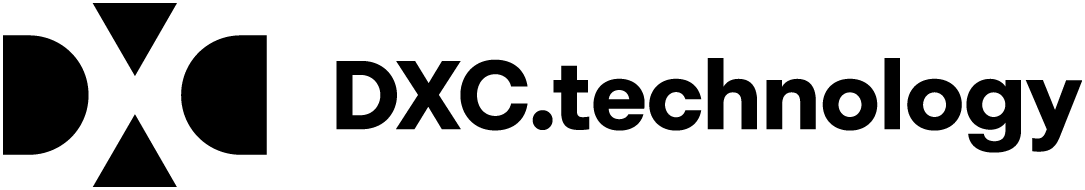 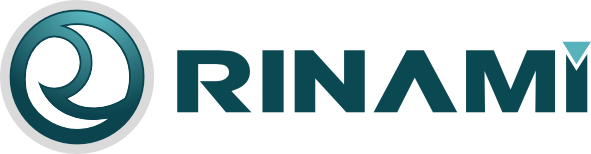 Solution Overview
The Cantara Storeroom mobile application supports the following transactions and activities.

Inventory Inquiry
Item Search
Inventory Issue
Inventory Transfer
Purchase Order Receipt
Inventory Label Print
Cycle Count
Equipment Parts List Inquiry
Copyright © 2019 - Rinami Pty Ltd
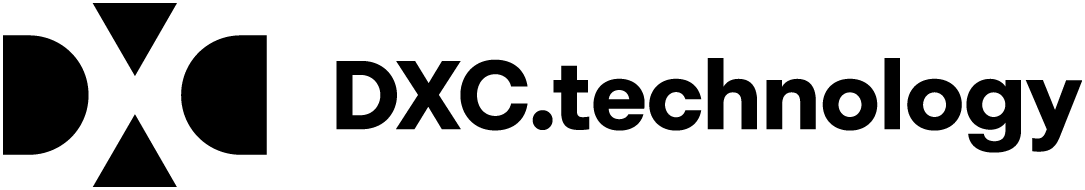 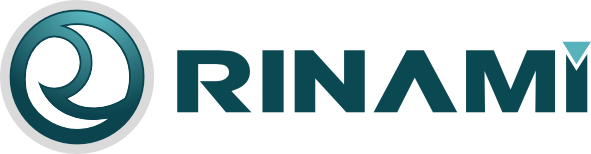 Rinami and DXC Red Rock
Rinami is an ICT services provider formed in 2009 to deliver services to asset intensive businesses. The business has grown to now deliver integration systems, custom mobile applications and expert consulting services to Oracle JD Edwards customers across the world. Oracle's JD Edwards EnterpriseOne is an integrated applications suite of comprehensive Enterprise Resource Planning (ERP) software, used by organisations worldwide across multiple asset intensive businesses including mining and resources, agribusiness, logistics, multi-mode manufacturing, services, and local government sectors.
 
DXC Red Rock is the largest Oracle JD Edwards consulting organisation in Australia and New Zealand. Our team of over 100 specialist consultants leverage Oracle technology to deliver dynamic, industry-specific solutions designed to manage the complexities of global business environments. With an absolute commitment to technical and service excellence, UXC Red Rock has completed more JD Edwards implementations and upgrades than any other regional partner. This ranks us amongst Oracle's top five JD Edwards implementation partners globally.
 
Rinami and DXC Red Rock have been partners in Australia and New Zealand since 2017. The Rinami Cantara product enables DXC Red Rock to deliver seamless integration to Oracle JD Edwards to enable new technologies such as Mobile, Wearables and IOT.  DXC Red Rock provides dedicated solution delivery and support services through experienced resources located in Australia.
Copyright © 2019 - Rinami Pty Ltd
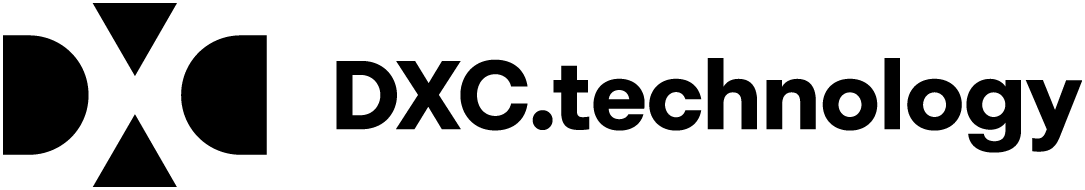 Main Menu
The Main Menu screen allows navigation to each of the application’s components.
 
You can log out of the application by clicking the Logout button in the top right of the screen.
Copyright © 2019 - Rinami Pty Ltd
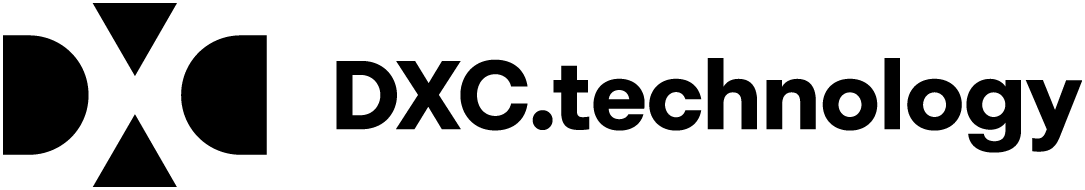 Inventory Inquiry
The Inventory Inquiry screen allows you to review detailed information about an item including extended descriptions and stock on hand levels.
 
Enter the Item Number that you are inquiring about
You can scan an item barcode if available
You can also access the Item Search screen by clicking on the Magnifying Glass icon next to the item number field.
Click the search button on the device keyboard to execute a search.
 
The application will use your default branch automatically. You can override the branch if required.
Copyright © 2019 - Rinami Pty Ltd
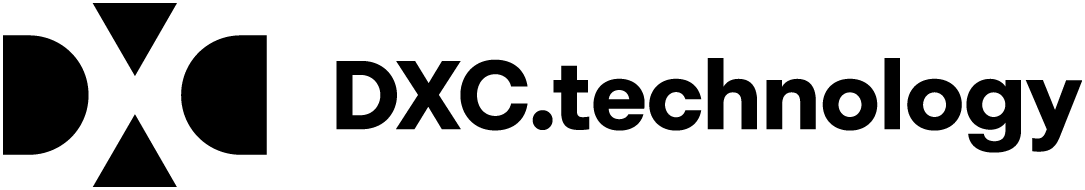 Inventory Inquiry cont…
The TOTAL ON HAND panel displays the total stock on hand in the title along with the stock level at each location within the branch. Select a location to update the ITEM BALANCE DETAILS section with the detailed information for the location.

The ATTACHMENTS panel on in the Lower Left allows you to view any attachments associated with this item.

The TRANSFER shortcut at the bottom of the page allows you to navigate straight to the Inventory Transfer screen with the relevant details automatically populated.
Copyright © 2019 - Rinami Pty Ltd
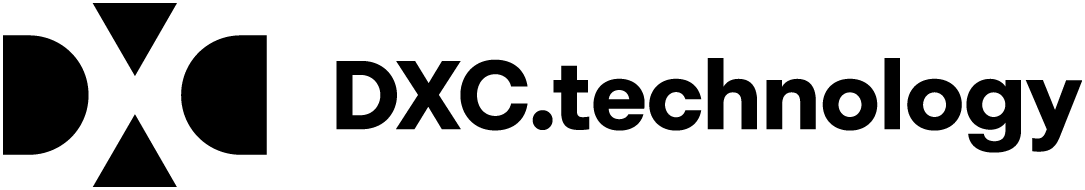 Item Search
The Item Search screen helps you to find items in your branch.

The Item Search screen is accessible through the Magnifier icon as found next to Item Number fields in the application.

The Search Term is a contains style string search across the Item Master/branch fields as specified.
Copyright © 2019 - Rinami Pty Ltd
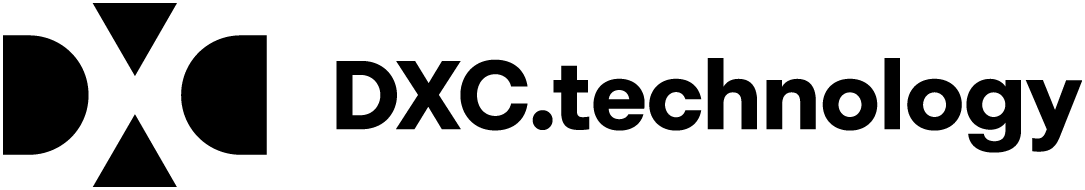 Item Search cont…
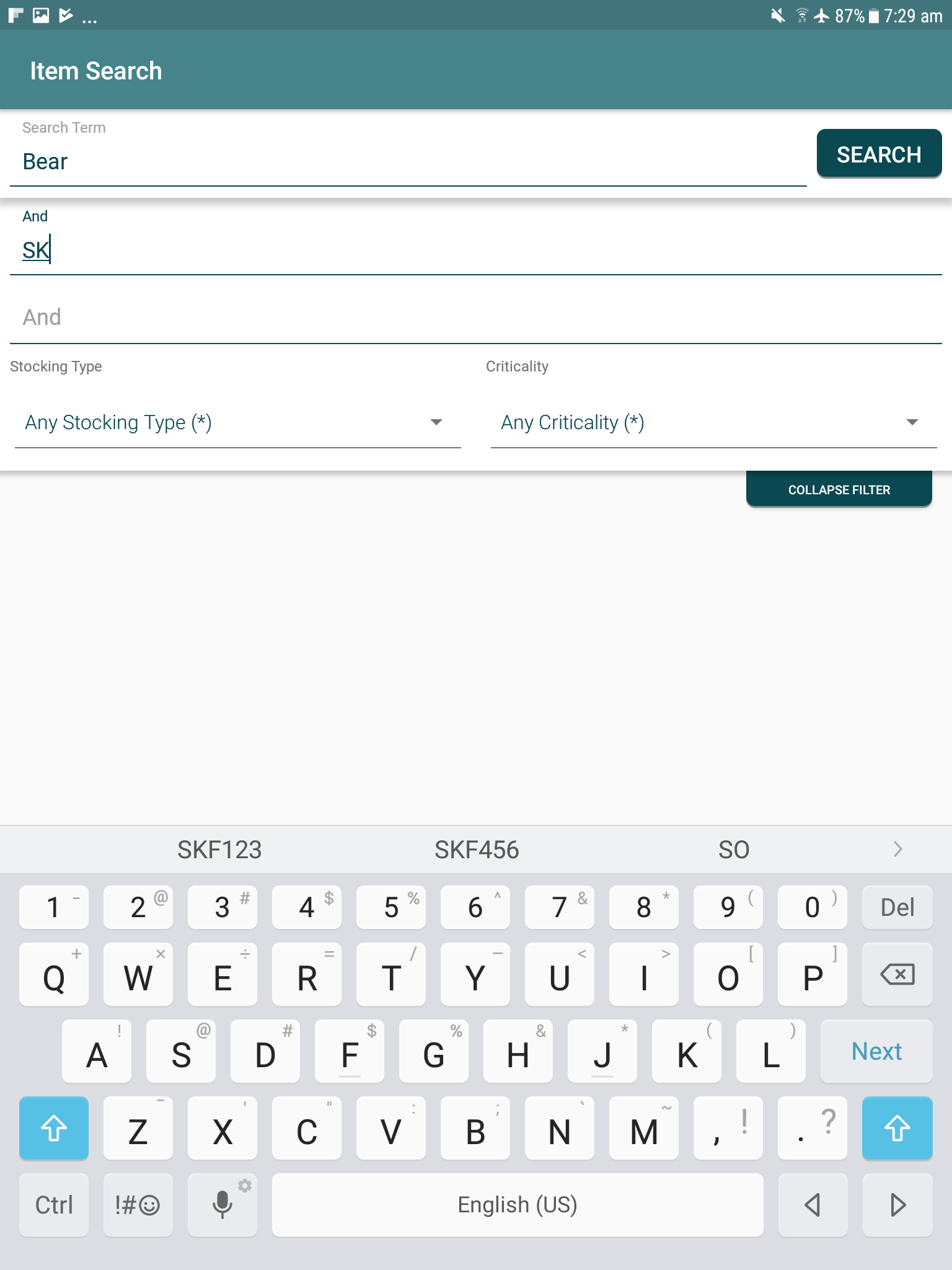 The advanced filters allow the user to combine up to 3x AND conditions for the search as well as searching on specific required Category Codes.
2x Category Code fields have been provided.
Copyright © 2019 - Rinami Pty Ltd
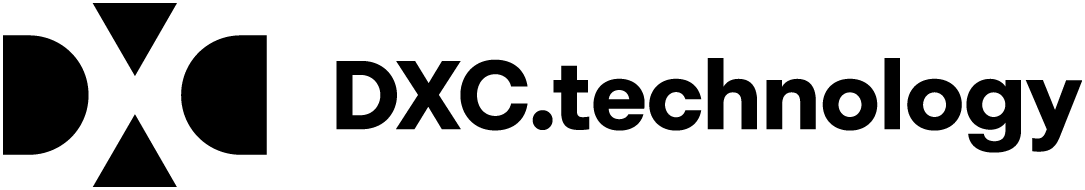 Inventory Transfer
The Inventory Transfer screen allows you to process a single transfer for one or many items at a time.
 
Setup a transfer by entering the Branch and Explanation details in the top section.
 
In the TRANSFER DETAILS section, enter the item details for the From and To locations as well as the Quantity to be moved.
 
To add multiple items to the transfer, press the SAVE TRANSACTION button. The details entered will then be saved in the ITEMS section to the left of the screen.
Copyright © 2019 - Rinami Pty Ltd
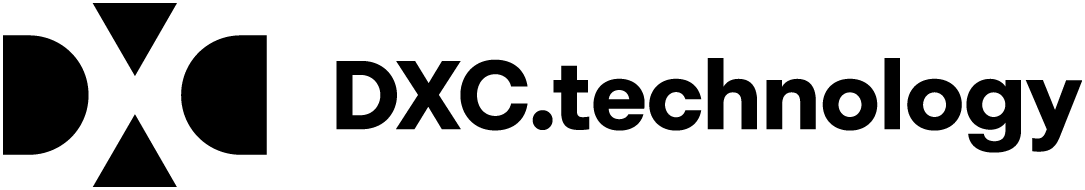 Inventory Transfer cont…
By pressing on a previously saved line in the ITEMS section you can review the details for this line in the TRANSFER DETAILS section.

The DELETE TRANSACTION button is also available to completely remove the line.

If you need to exit the Inventory Transfer screen to perform other tasks when returning to the screen you will be prompted to continue the previously saved Transfer.

Once all item details have been entered press the PROCESS TRANSFER button to complete the transfer.
Copyright © 2019 - Rinami Pty Ltd
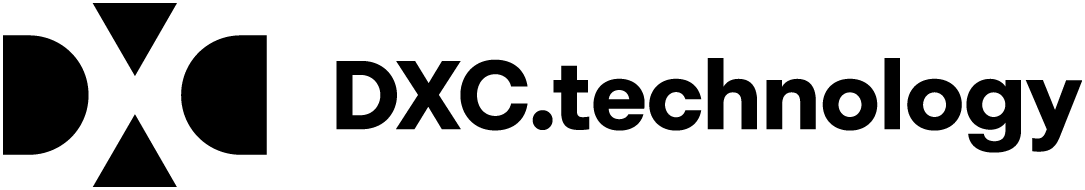 Inventory Issue
The Inventory Issue screen allows you to issue inventory for one or many items at a time.

Setup an issue by entering the Branch and Explanation details in the top section.

In the ISSUE DETAILS section, enter the item details for the locations as well as the Quantity to be issued.

To add multiple items to the transfer, press the SAVE TRANSACTION button. The details entered will then be saved in the ITEMS section to the left of the screen.
Copyright © 2019 - Rinami Pty Ltd
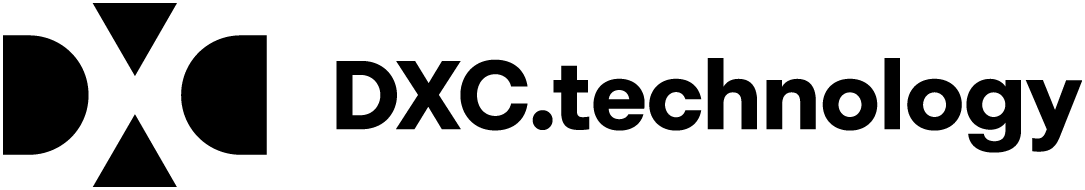 Work Order Issue
The Work Order Issue form allows you to issue or return parts on an equipment work order. 

First enter or scan the work order number into the Work Order search field and then press the Search button. If the work order is available, the form will display the relevant parts information.

If you wish to issue planned parts simply select the relevant item from the OPEN PARTS list and then update the Location, Lot/Serial # and Quantity fields as required.

Optionally an Account Number can be entered to cost the issue to. If an account is not entered the issue will be costed to the default Work Order cost account.

If the part you wish to issue is not displayed, click the UNPLANNED ISSUE button and then scan or enter the Item Number. The issue branch will default but can be overridden if required.

When you click the ISSUE PART button the inventory will be immediately be issued to the work order.
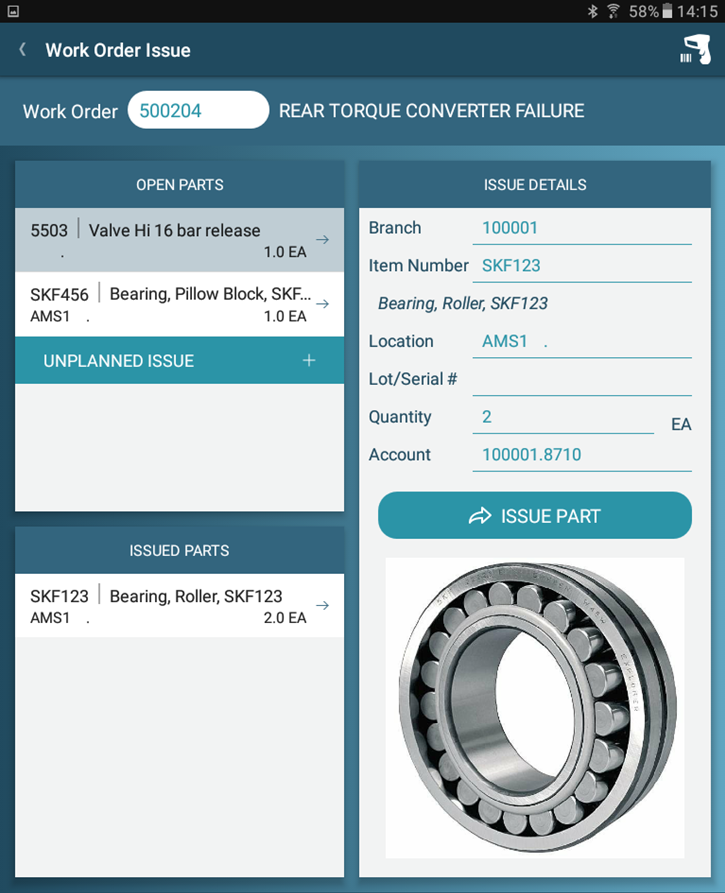 Copyright © 2019 - Rinami Pty Ltd
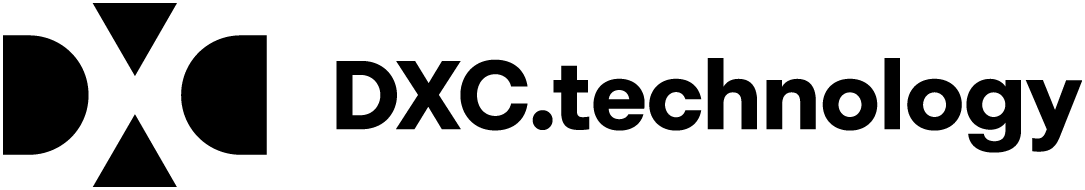 Work Order Issue cont…
If you have parts that were not consumed on the work order they were issued to and need to be returned you can do so from the Work Order Issue form.

Scan or enter the work order number to display the work order details. Within the ISSUED PARTS section you should have access to previously issued items. Select the item that is to be returned and then enter the quantity that was not consumed.

Click the RETURN PART button to immediately return the item to inventory.
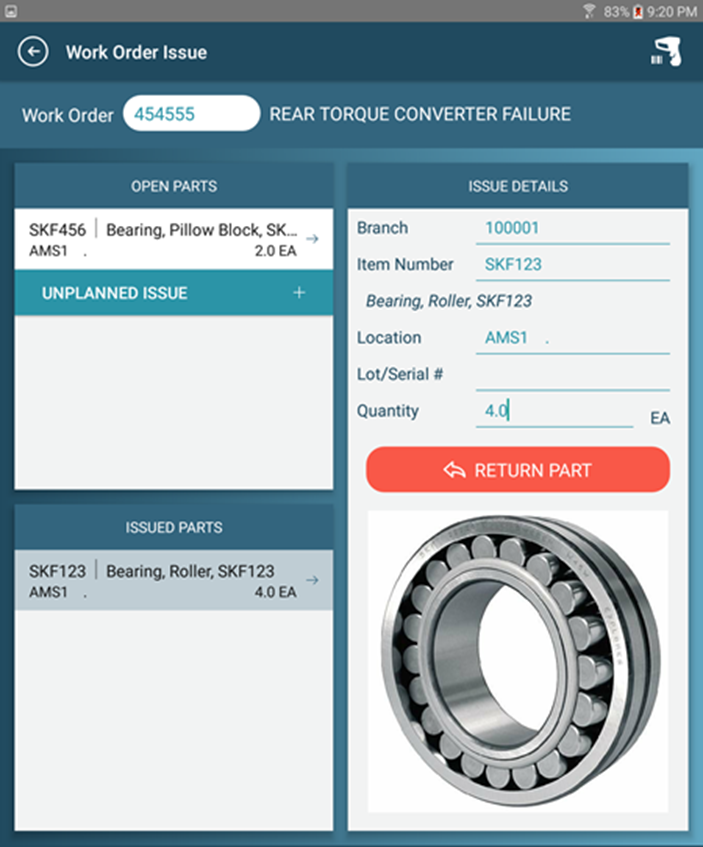 Copyright © 2019 - Rinami Pty Ltd
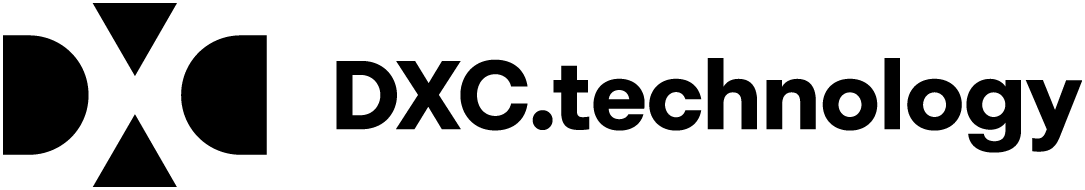 Purchase Order Receipt
The Purchase Order Receiving form allows you to receipt items against an approved purchase order.

Firstly, enter the purchase order number in the Order Number field.

The purchase order details are retrieved as have been entered into JDE. You can override the receipt Location, Lot/Serial # and Quantity for each line if required.

For stock items, you can review the default image by clicking on the Paperclip icon on the right of the detail line. In the event that an item does not have a default image you can click on the Camera icon to capture an image of the item which will automatically be set as the default image.

Once you have entered details for all items that are to be received you can click on the PROCESS RECEIPT button.
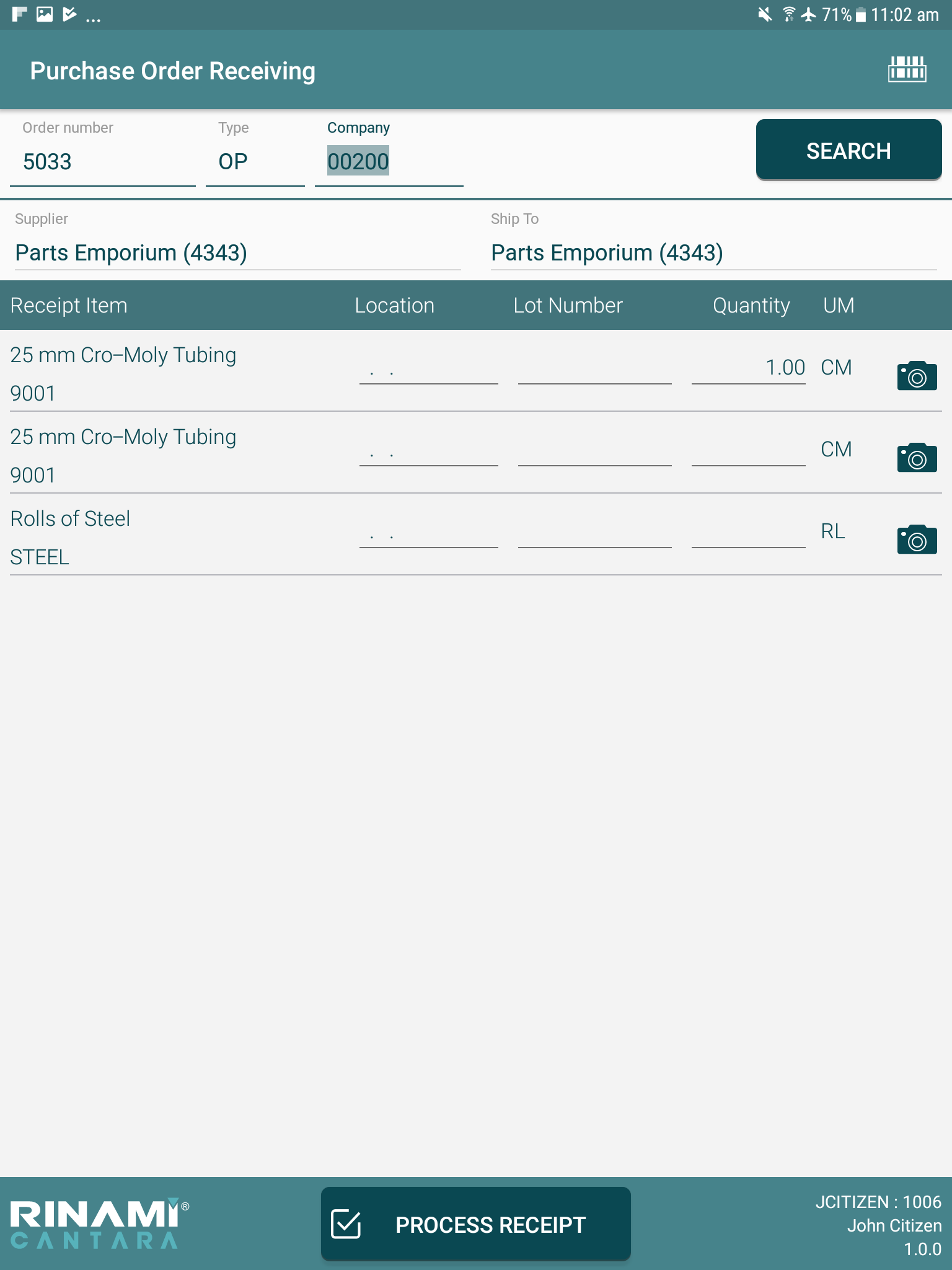 Copyright © 2019 - Rinami Pty Ltd
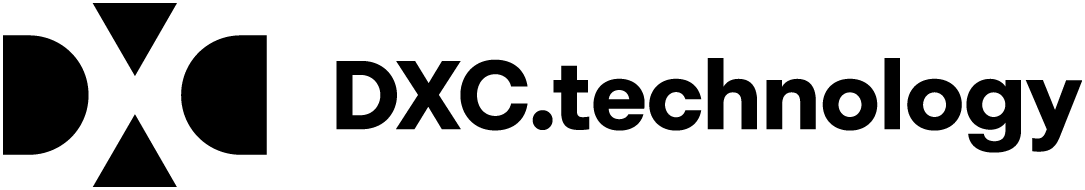 Label Printing
If you have received inventory items on a purchase order you will be automatically presented with the label printing form.

The quantity of labels to be printed will default to the quantity received. In the event this is incorrect you can override the number of labels for each line.

If you have entered a new quantity but wish to reset to the quantity received, you can press the Reset button.

Press the Zero button to set the number of labels to print to 0 for all items. This allows you to then enter a quantity only for those items that require labels.

The Skip button allows you to skip printing of the item labels.

Once you have checked or updated the required quantities you can press the Print button to trigger the label print job to be submitted.
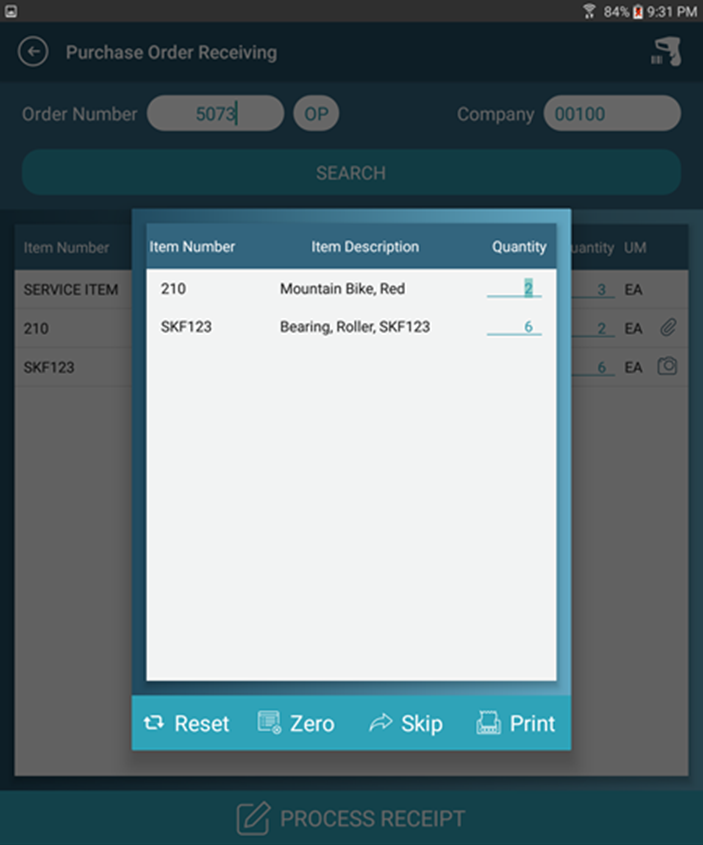 Copyright © 2019 - Rinami Pty Ltd
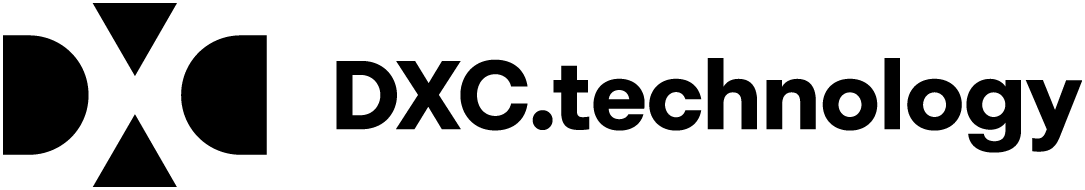 Equipment Information
The Equipment Information screen allows you to view the Equipment Parts list items associated with a Unit Number.

In the EQUIPMENT PARTS section on the left-hand side select between the items displayed to view description and quantity details.

Press the INQUIRY button at the bottom to view the Inventory Inquiry screen for the item selected.
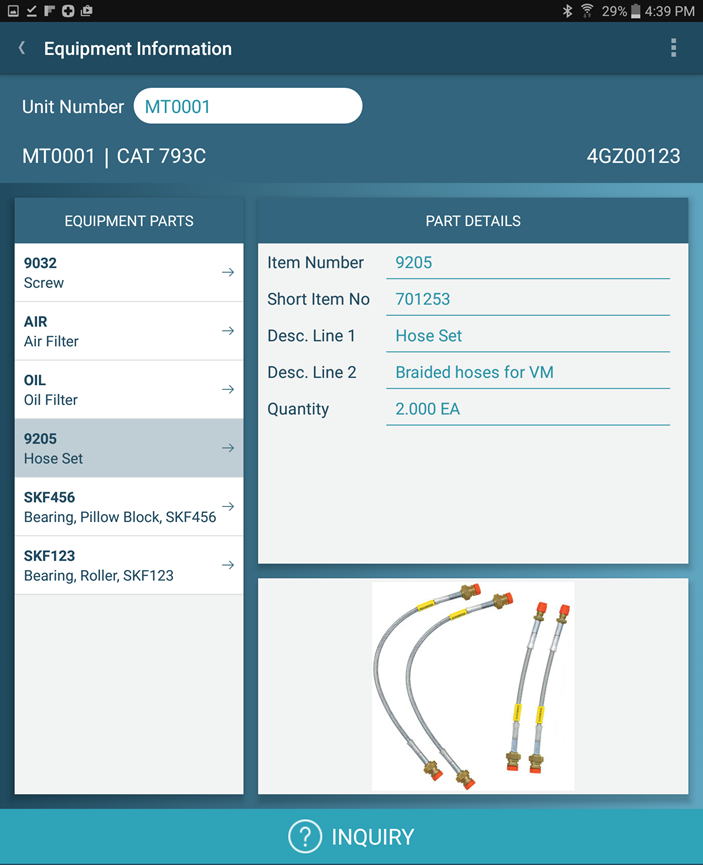 Copyright © 2019 - Rinami Pty Ltd
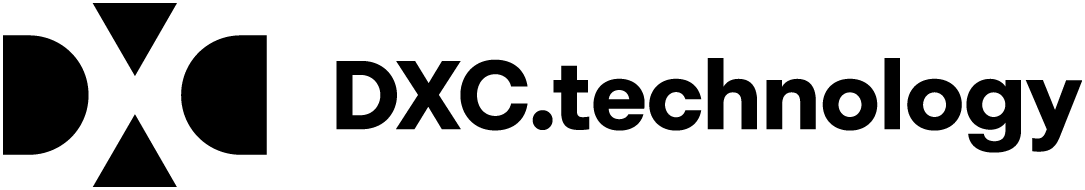 Cycle Count
The Cycle Count screen allows you to enter counted values as well as to generate a new cycle count.
 
Enter the Cycle Count Number and Press SEARCH, the cycle count details will be displayed on the screen.
 
Find the Item Number in the list of Scan a barcode for the Item Number.
 
Enter the Count value for the Item in the COUNT column. Counted values are saved back to the cycle count immediately.
 
Item Attachments can also be viewed/added by pressing the Paperclip or Camera button to the right hand side.
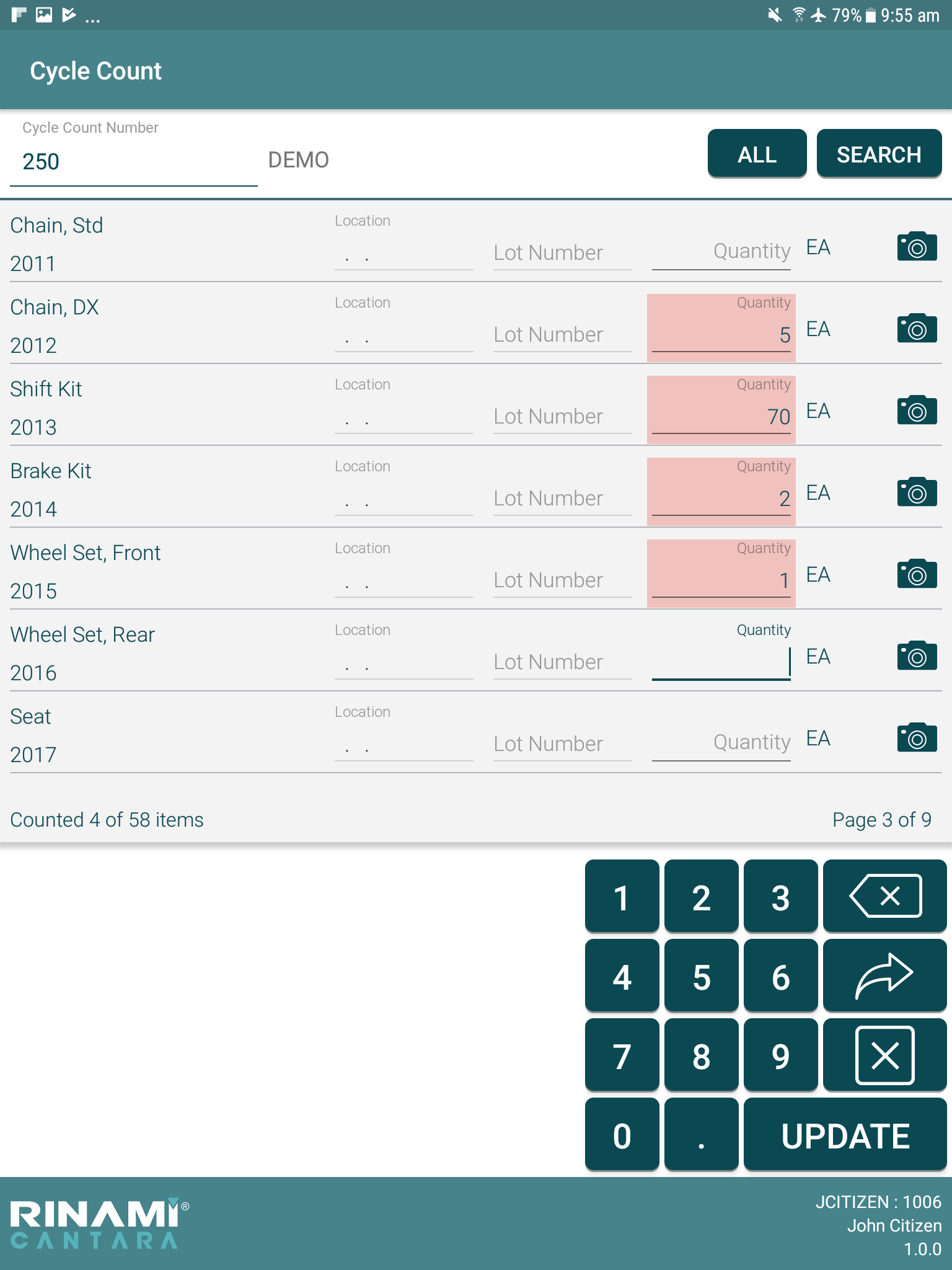 Copyright © 2019 - Rinami Pty Ltd
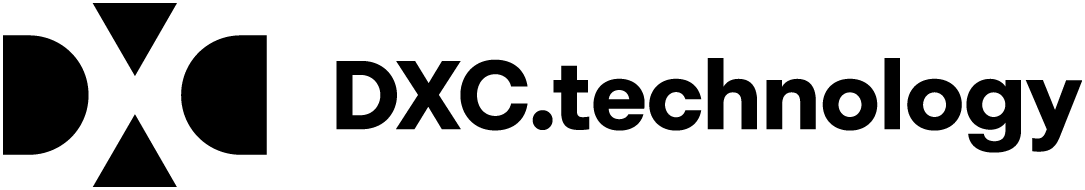 Cycle Count cont...
Enter the Branch to generate the count for.
 
Note if the user has a default Branch set then this will be the defaulted already.
 
Enter the Location From and optionally the Location To in order to generate the count for a range of locations.
 
Press Generate Count to create the new cycle count.
 
Note the new cycle count is created with the description of USERNAME and DATE i.e. JCITIZEN 20170224
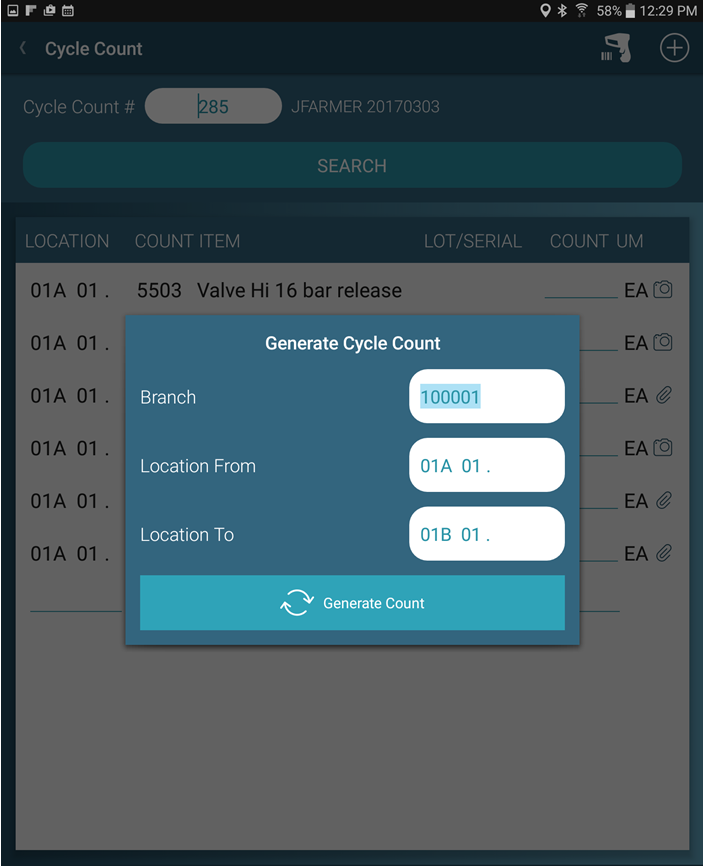 Copyright © 2019 - Rinami Pty Ltd